Chapter 5
© 2016, Mike Murach & Associates, Inc.
Murach's C# 2015
C5, Slide 1
Objectives
© 2016, Mike Murach & Associates, Inc.
Murach's C# 2015
C5, Slide 2
Objectives (cont.)
© 2016, Mike Murach & Associates, Inc.
Murach's C# 2015
C5, Slide 3
Relational operators
© 2016, Mike Murach & Associates, Inc.
Murach's C# 2015
C5, Slide 4
Examples that use relational operators
© 2016, Mike Murach & Associates, Inc.
Murach's C# 2015
C5, Slide 5
Logical operators
© 2016, Mike Murach & Associates, Inc.
Murach's C# 2015
C5, Slide 6
Examples that use logical operators
© 2016, Mike Murach & Associates, Inc.
Murach's C# 2015
C5, Slide 7
The syntax of the if-else statement
© 2016, Mike Murach & Associates, Inc.
Murach's C# 2015
C5, Slide 8
An if statement with an else clause
© 2016, Mike Murach & Associates, Inc.
Murach's C# 2015
C5, Slide 9
Nested if statements
© 2016, Mike Murach & Associates, Inc.
Murach's C# 2015
C5, Slide 10
The syntax of the switch statement
© 2016, Mike Murach & Associates, Inc.
Murach's C# 2015
C5, Slide 11
A switch statement with a default label
© 2016, Mike Murach & Associates, Inc.
Murach's C# 2015
C5, Slide 12
A switch statement that falls through the first case label
© 2016, Mike Murach & Associates, Inc.
Murach's C# 2015
C5, Slide 13
The enhanced Invoice Total form
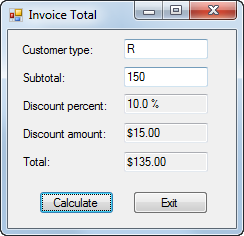 © 2016, Mike Murach & Associates, Inc.
Murach's C# 2015
C5, Slide 14
The event handler for the Click event of the Calculate button
© 2016, Mike Murach & Associates, Inc.
Murach's C# 2015
C5, Slide 15
The event handler for the Click event of the Calculate button (cont.)
© 2016, Mike Murach & Associates, Inc.
Murach's C# 2015
C5, Slide 16
The syntax of the while statement
© 2016, Mike Murach & Associates, Inc.
Murach's C# 2015
C5, Slide 17
The syntax of the do-while statement
© 2016, Mike Murach & Associates, Inc.
Murach's C# 2015
C5, Slide 18
The syntax of the for statement
© 2016, Mike Murach & Associates, Inc.
Murach's C# 2015
C5, Slide 19
A for loop that adds the numbers 8, 6, 4, and 2
© 2016, Mike Murach & Associates, Inc.
Murach's C# 2015
C5, Slide 20
A loop with a break statement
© 2016, Mike Murach & Associates, Inc.
Murach's C# 2015
C5, Slide 21
A loop with a continue statement
© 2016, Mike Murach & Associates, Inc.
Murach's C# 2015
C5, Slide 22
A for loop with a breakpoint and an execution point
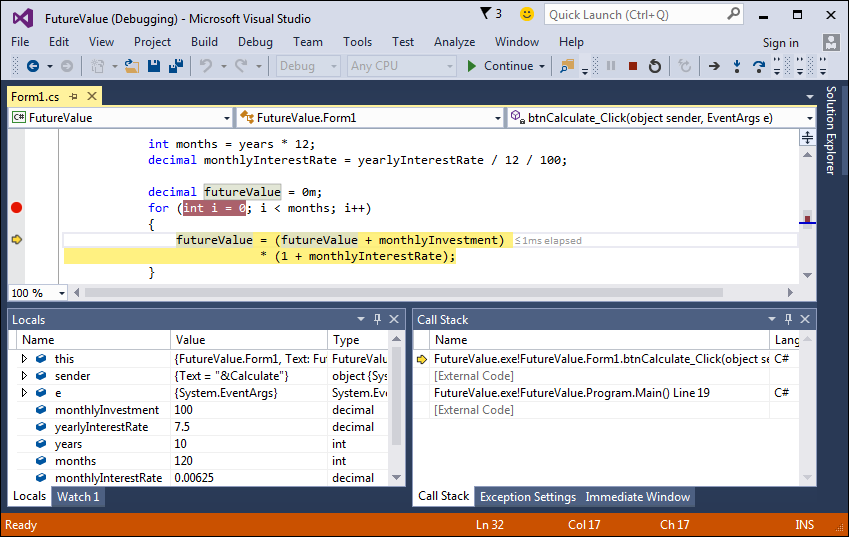 © 2016, Mike Murach & Associates, Inc.
Murach's C# 2015
C5, Slide 23
How to set and clear breakpoints
© 2016, Mike Murach & Associates, Inc.
Murach's C# 2015
C5, Slide 24
The Future Value form
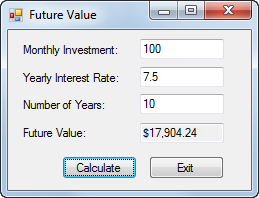 © 2016, Mike Murach & Associates, Inc.
Murach's C# 2015
C5, Slide 25
The property settings for the controls
© 2016, Mike Murach & Associates, Inc.
Murach's C# 2015
C5, Slide 26
Additional property settings
© 2016, Mike Murach & Associates, Inc.
Murach's C# 2015
C5, Slide 27
The code for the event handlers in the Future Value application
© 2016, Mike Murach & Associates, Inc.
Murach's C# 2015
C5, Slide 28
Extra 5-1	Calculate the factorial of a number
© 2016, Mike Murach & Associates, Inc.
Murach's C# 2015
C5, Slide 29
Extra 5-2	Calculate change
© 2016, Mike Murach & Associates, Inc.
Murach's C# 2015
C5, Slide 30
Extra 5-3	Calculate income tax
© 2016, Mike Murach & Associates, Inc.
Murach's C# 2015
C5, Slide 31